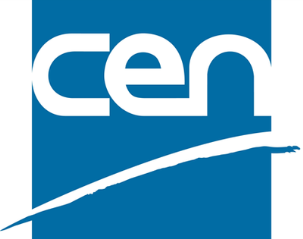 CIUS’s and extensions
E-invoicing Training conference
Nicosia, October 30, 2017
Fred van Blommestein
This presentation expresses the position of the above mentioned presenter. Not of CEN.
Variants
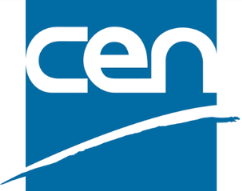 Core invoice“all contracting authorities and contracting entities in the EU will be obliged to receive and process an e-invoice as long as it contains all of the core elements of an invoice defined in the European standard”
Core Invoice Usage Specification (CIUS)Restriction of the core – per country or (group of) receiver(s)
Extensions (per sector or for specific circumstances)Extension of the core – bilateral or sector agreement
CIUS & Extensions
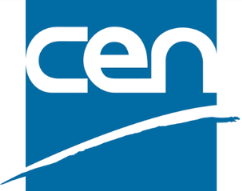 EN 16931-1
EN 16931-1
Extension
CIUS
Extension
Extensions
Additional information:
Business terms
Codes and identifiers
Business rules
Core Invoice Usage Specification (CIUS)
Additional constraints regarding:
Business terms (= elements)
Cardinality constraints
Codes and identifiers
Business rules
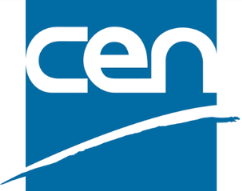 Core Invoice Usage Specifications CIUS’s
CIUS’s may be created by user groups and individual buyers
CIUS’s are communicated to suppliers
CIUS’s make use of a subset of the core
Some optional elements may not be used, other must be used
Code lists may be restricted
CIUS is part of the EN: compliant with EN and Directive
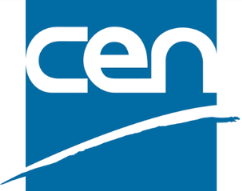 Why develop a CIUS ?
Norm too generic (addresses)
Make invoices processable (references)
Support local legislation/habits (negative invoices)
Clarify usage of elements (in local language)
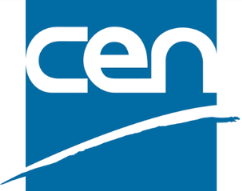 CIUS’s jeopardize interoperability !
Suppliers must adapt their system for each CIUS
CIUS prevents open market
One CIUS per country/sector
CIUS registration
CIUS harmonization
CIUS as basis for future Norm version
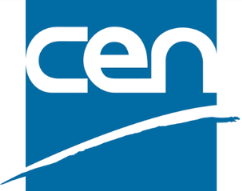 Extensions
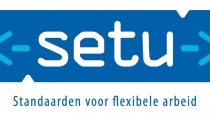 Temporary staffing
SETU Invoice 2.0
Restriction (CIUS) and extension of EN

e-invoicing energy sector
Energy eInvoice v2.0
Peppol + energy extension
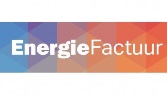 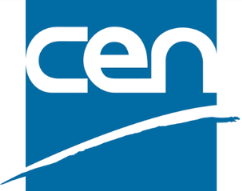 Temporary staffing
Objective: HR management systems
Majority of invoices to the public sector

	Additional information:
References to assigments
Information on social security
Time cards
9
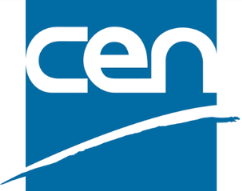 Energy
Objective: Energy management systems

	Additional information:
Name and address of grid manager
Meter identification
Meter readings
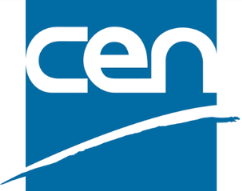 BPI-check
Bill
Legislative information
Bookkeeping

Pay
Sufficient information to perform the payment

Inform
All other information
Ask the following questions:
Why is the information on the (paper) invoice; is it needed? For what?
Do my customers ask for it? Why?
Should the info be structured? Can it be textual?
Can the info be transferred in another way? Attachment? Different document?
Bill
Invoice
Pay
Inform
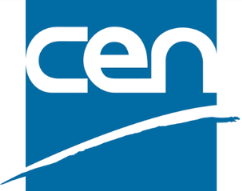 Extensions step by step
Extension 
registry
BPI-check
structured 
format
needed?
In
Core
invoice ?
Does
Extension
exist?
no
no
yes
yes
yes
no
Contact sector body
Develop extension
Attachment
Note field
Change process
of sector body
Extension 
Changed?
yes
Register extension
no
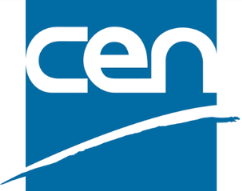 Extensions are voluntary
Extensions are not part of the EN
Some suppliers will support extension, others will not
Some customers will support extension,others will not
Prepare for mixed environment
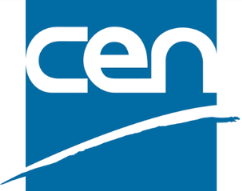 Questions?
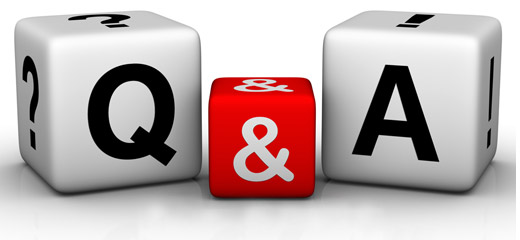